ระบบกระดูก
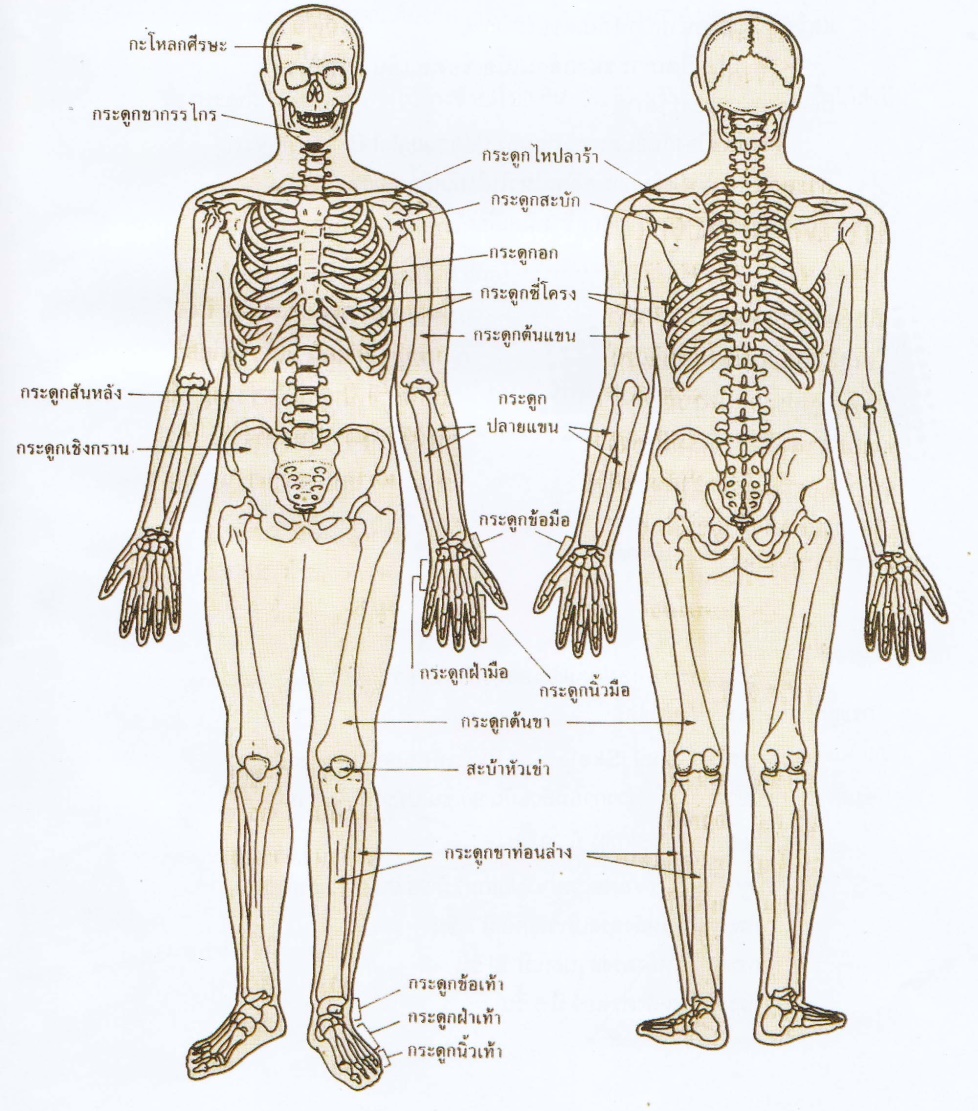 ระบบกระดูก
มีหน้าที่ค้ำจุนร่างกายให้คงรูปร่างอยู่ได้ กระดูกของมนุษย์ทั้งร่างกายมีอยู่ทั้งสิ้น 206 ชิ้น แบ่งออกเป็น 2 กลุ่ม คือ
1) กระดูกแกน (Axial Skeleton)
	เป็นโครงกระดูกที่เป็นแกนกลางของร่างกาย ทำหน้าที่ค้ำจุนและป้องกันอันตรายให้แก่อวัยวะสำคัญภายในร่างกาย มีจำนวนทั้งสิ้น 80 ชิ้น ประกอบด้วย
กระดูกแกน (Axial Skeleton)
1. กะโหลกศีรษะ (Skull) มีจำนวน 29 ชิ้น
2. กระดูกสันหลัง (Vertebrate) มีจำนวน 26 ชิ้น แบ่งออกเป็น
	2.1 กระดูกหลังตรงคอ (Cervical Vertebrate) มีจำนวน 7 ชิ้น
	2.2 กระดูกสันหลังตรงอก (Thoracic Vertebrate) 
	มีจำนวน 12 ชิ้น
	2.3 กระดูกสันหลังตรงสะเอว (Lumbar Vertebrate) 
	มีจำนวน 5ชิ้น
	2.4 กระดูกกระเบนเหน็บ (Sacrum) มีจำนวน 1 ชิ้น
	2.5 กระดูกก้นกบ (Coccyx) มีจำนวน 1 ชิ้น
3. กระดูกซี่โครง (Ribs) มีจำนวน 24 ชิ้น
4. กระดูกอก (Sternum) มีจำนวน 1 ชิ้น
2) กระดูกรยางค์ (Appendicular Skeleton)
เป็นกระดูกที่เชื่อมต่อกับกระดูกแกน มีหน้าที่ค้ำจุนและเกี่ยวข้องกับการเคลื่อนไหวของร่างกาย มีจำนวนทั้งสิ้น 126 ชิ้น ประกอบด้วย
1. กระดูกแขน มีจำนวน 64 ชิ้น (ข้างละ 32 ชิ้น) แบ่งออกเป็น
	- กระดูกต้นแขน (Humerus)
	- กระดูกปลายแขนด้านนอก (Radius)
	- กระดูกปลายแขนด้านใน (Ulna)
	- กระดูกข้อมือ (Carpals)
	- กระดูกฝ่ามือ (Metacarpals)
	- กระดูกนิ้วมือ (Phalanges)
กระดูกรยางค์ (Appendicular Skeleton)
2. กระดูกขา มีจำนวน 62 ชิ้น (ข้างละ 31 ชิ้น) แบ่งออกเป็น
	- กระดูกต้นขา (Femur)
	- กระดูกสะบ้า (Patella)
	- กระดูกหน้าแข้ง (Tibia)
	- กระดูกน่อง (Fibula)
	- กระดูกข้อเท้า (Tarsals)
	- กระดูกฝ่าเท้า (Metatarsals)
	- กระดูกนิ้วเท้า (Phalanges)
	- กระดูกไหปลาร้า (Clavicle)
	- กระดูกสะบัก (Scapula)
	- กระดูกเชิงกราน (Pelvic)
แบ่งตามลักษณะกระดูก
1.กระดูกยาว ได้แก่ กระดูกแขน กระดูกขา
2.กระดูกสั้น ได้แก่ กระดูกข้อมือ กระดูกข้อเท้า
3.กระดูกแบน ได้แก่ กระดูกซี่โครง กระดูกอก กระดูกสะบัก
4.กระดูกยาว รูปร่างไม่แน่นอน ได้แก่ กะโหลกศีรษะ กระดูกสันหลัง กระดูกเชิงกราน
5.กระดูกกลม
6.กระดูกโพรง กะโหลกศีรษะ
หน้าที่ของกระดูก
1.ช่วยรองรับอวัยวะต่างๆ ให้ทรงและตั้งอยู่ในตำแหน่งที่ควรอยู่ 
(Organ of support)
2.เป็นส่วนที่ใช้ในการเคลื่อนไหว เช่น พาร่างกายย้ายจากที่หนึ่งไปยังอีกที่หนึ่ง 
(Instrument of locomotion)
3.เป็นที่ยึดเกาะของกล้ามเนื้อต่างๆ และ Ligament เพื่อทำหน้าที่เป็นคานให้กล้ามเนื้อทำหน้าที่เกี่ยวกับการเคลื่อนไหว
4.ช่วยป้องกันอวัยวะสำคัญไม่ให้ได้รับอันตราย เช่น สมอง ปอด และหัวใจ เป็นต้น
5.ทำให้ร่างกายคงรูปได้ (Shape to whole body)
6.ภายในกระดูกมีไขกระดูก (Bone marrow) ที่ทำหน้าที่ผลิตเม็ดเลือด 
(Blood cell)
7.เป็นที่เก็บแร่ธาตุ Calcium ในร่างกาย
8.ป้องกันเส้นประสาทและหลอดเลือดที่ทอดอยู่ตามแนวของกระดูกนั้น
ข้อต่อและกระดูก
กระดูกที่ละท่อนต่อเชื่อมกันด้วยเอ็นซึ่งต่อกันได้หลายแบบแล้วแต่การเคลื่อนที่ การที่กระดูกประกอบด้วยชิ้นเล็กชิ้นน้อยมาต่อๆกัน ทำให้ร่างกายเคลื่อนไหวอย่างนิ่มนวลราบรื่นมากขึ้น
	- กระดูกที่เคลื่อนที่ไม่ได้ เช่น กะโหลกศีรษะ
	- กระดูกเคลื่อนที่ได้เล็กน้อย เช่น กระดูกบริเวณก้นกบ
	- กระดูกแบบบานพับ เช่น กระดูกต้นแขน ข้อต่อบริเวณหัวเข่า
	- กระดูกแบบหัวกลม เช่น กระดูกกะโหลกศีรษะ กระดูกต้นคอ 	  กระดูกต้นขา  กระดูกสะบัก  เป็นต้น
ทางซ้ายคือแบบบานพับ ขวาคือแบบโพรง
การเคลื่อนไหวของข้อต่อ
1.เคลื่อนได้ระนาบเดียวกัน(แบบบานพับ) เช่น ข้อศอก ข้อเข่า
2.เคลื่อนได้2 ระนาบ เช่น ข้อมือ กระดกขึ้น-ลง
3.เคลื่อนได้ 3 ระนาบ เช่น ข้อไหล่ ข้อสะโพก
	อาหารและยาที่เรากินหรือฉีดเข้ากล้ามเนื้อ จะซึมผ่านกล้ามเนื้อไป การฉีดเข้าข้อต่อโดยตรงอาจเกิดอันตรายได้ เพราะยาบางชนิดสามารถทำลายกระดูกอ่อนได้ การนวดมีส่วนทำให้อาการและยาซึมผ่านข้อต่อได้เร็วขึ้นและมักไม่มีผลเสียใดๆ
การบำรุงรักษาและพัฒนาโครงร่าง
1.ข้อเคล็ด เกิดจากเส้นเอ็นที่ยึดติดกระดูกฉีกขาด ทำให้อักเสบบวมบริเวณข้อต่อ และห้อเลือด รักษาโดยใช้น้ำแข็งประคบ
2.ท่ายืนควรยืดไหล่หลังตรง แอ่นเล็กน้อยบริเวณคอ
3.หน้าอกแอ่น ตะโพกยื่น ทำให้กระดูกสันหลังช่วงเอวแอ่นมากทำให้เกิดอาการปวดหลัง
4.การนั่งเอามือเท้าคาง หลังงอ ทำให้กระดูกสันหลังโก่ง ปวดหลัง
5.การเดินเอาส้นเท้าลงก่อน ทำให้พยุงน้ำหนักได้ดี เดินเร็วแล้วมีความรู้สึกว่าตัวเบากว่าการเดินเอาปลายเท้าลง
อาหารบำรุงกระดูก
อาหารช่วยเสริมสร้างความแข็งแรงให้กระดูก เช่นอาหารพวกที่มีแคลเซียมสูง ได้แก่ นมสด ไข่แดง ผักใบเขียว ผลไม้ และอาหารที่มีวิตามินดี เช่น น้ำมันตับปลา ผักสด การออกกำลังกายเป็นประจำเป็นส่วนหนึ่งที่ช่วยพัฒนากระดูกให้เจริญอย่างเต็มที่และแข็งแรง ระวังอย่าให้น้ำหนักตัวมากเกินไปเพราะอาจทำให้ข้อต่อชำรุดเสื่อมสภาพเร็ว
โรคเกี่ยวกับกระดูก มาจากหลายสาเหตุ
1.จากพันธุกรรม
2.จากเชื้อโรค
3.จากสิ่งแวดล้อม
4.จากวัย, อายุที่เพิ่มขึ้น